５ Guiding Principles
The Pursuit of Peace
The Creation of New Forms of Knowledge
The Nurturing of Well-Rounded Human Beings
Collaboration with the Local, Regional, and International Community
Continuous Self-Development
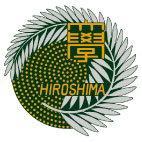 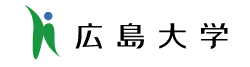 The MOT and Venture Business
Intensive Course of
Prof. Takao Ito, 
Doctor of Economics, PH.D. of Engineering, 
Graduate School of Advanced Science and Engineering, Hiroshima University
E-Mail: itotakao@Hiroshima-u.ac.jp
1
Schedule
2
Topic 8 Kaizen and Quality Control
Agenda
Kaizen
Seven Tools in Quality Control
Application of Histogram
4
１．Kaizen
Kaizen , or ‘Continuous Improvement’ is a policy of constantly introducing small incremental changes in a business in order to improve quality and/or efficiency.
Key features of Kaizen:
1) Improvements are based on many, small changes rather than the radical changes that might arise from Research and Development 
2) As the ideas come from the workers themselves, they are less likely to be radically different, and therefore easier to implement
3) Small improvements are less likely to require major capital investment than major process changes 
4) The ideas come from the talents of the existing workforce, as opposed to using R&D, consultants or equipment – any of which could be very expensive
5) All employees should continually be seeking ways to improve their own performance 
6) It helps encourage workers to take ownership for their work, and can help reinforce team working, thereby improving worker motivation
2．Seven Tools in Quality Control: QC
2-1 Histogram
2-2 Check sheet
2-3 Pareto Chart (ABC analysis)
2-4 Cause and effect diagram (Ishikawa chart)
2-5 Scatter diagram
2-6 Stratification
2-7 Graph/Control chart
2-1 Histogram： A histogram is a graphical display of tabulated frequencies, shown as bars.
Case 1: Histogram
Steps for Histogram completion
1）Determine the number of bins and width
a）Ceiling function
b）Square-root choice
c) Sturges’ formula
c）Rice Rule
2）Determine the boundary of each bin
3）Count the number of data in each bin
4）Draw the histogram
1）Determine the number of bins and width
n＝100；
Range＝91-88.8＝2.2；
Width=0.22 (in case of 10 bins)
2） Determine the boundary of each bin





3）Count the number of data in each bin
4） Draw the histogram
2-2 Check sheet： The check sheet is a simple document that is used for collecting data in real-time and at the location where the data is generated.
Relationship between weather and soft-drink for vending machine
2-3 Pareto Chart: A Pareto chart, named after Vilfredo Pareto, is a type of chart which contains both bars and a line graph.
Case：In a company, the number of claims for their new products from clients is shown in the following table.
Pareto Chart
Frequency
Cumulative Ratio
vital few, trivial many
22
2-4 Cause and effect diagram: Ishikawa diagram, in fishbone shape, showing factors of Equipment, Process, People, Materials, Environment and Management, all affecting the overall problem.
4M,5M+1E,6M
4M：Man, Machine, Material, Method
5M+1E: Man, Machine, Material, Method, Measurement Environment
(People, Equipment, Materials, Process, Environment, Management)
6M: Men, Machines, Materials, Methods, Measurement, Management
(People, Equipment, Materials, Process, Management, Environment)
2-5 Scatter diagram: The Scatter Diagram is a tool for determining the potential correlation between two different sets of variables.
Correlation coefficient
Example of correlation coefficient
ｙ
ｘ
ｘ bar
2-6 Stratification
Stratification is the process of dividing members of the population into homogeneous subgroups before sampling.
Function of the stratification
2-7 Control chart: Control charts, also known as Shewhart charts or process-behaviour charts, in statistical process control are tools used to determine whether a manufacturing or business process is in a state of statistical control or not.
Different kinds of Control charts
Control chart
Control chart
Control chart
p Control chart
pn Control chart
u Control chart
c Control chart
Control chart
Coefficients of Control chart
Exercise 1
Example: p chart
CL, UCL and LCL
3．Application of Histogram
Upper control limit is 89.0㎜, and lower control limit is 91.0㎜.
Process Capacity Ratio
K：bias from the center of the standard
Cｐ：process capacity without bias
M：Mean of the control limit
SU：upper control limits
SL ：lower control limit
V：standard deviation
Process capacity Ratio
Two-side standard


One-side standard（Upper control limit）



One-side standard（lower control limit）
Criterions of the process capacity ratio
Calculation
45
Results analysis
Thank you for your attention!